ELECTROIMAN
Es un experimento sencillo de realizar . La función del electroimán es que proyecta una energía que atrae el metal.
Lo que lleva el electroimán. Compras un cable de cobre o si lo tienes n casa coge dos tornillos que tengas y una batería .
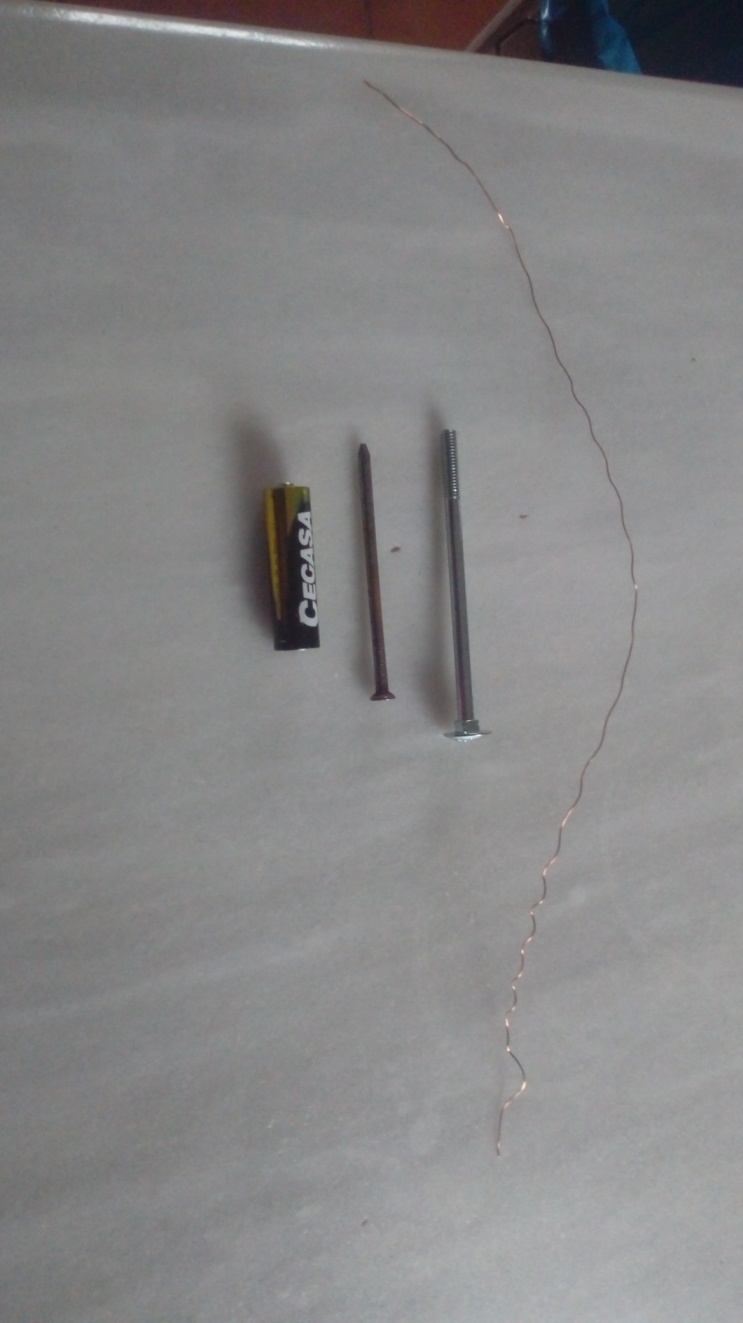 Coges el cable y lo enrollas en el tornillo
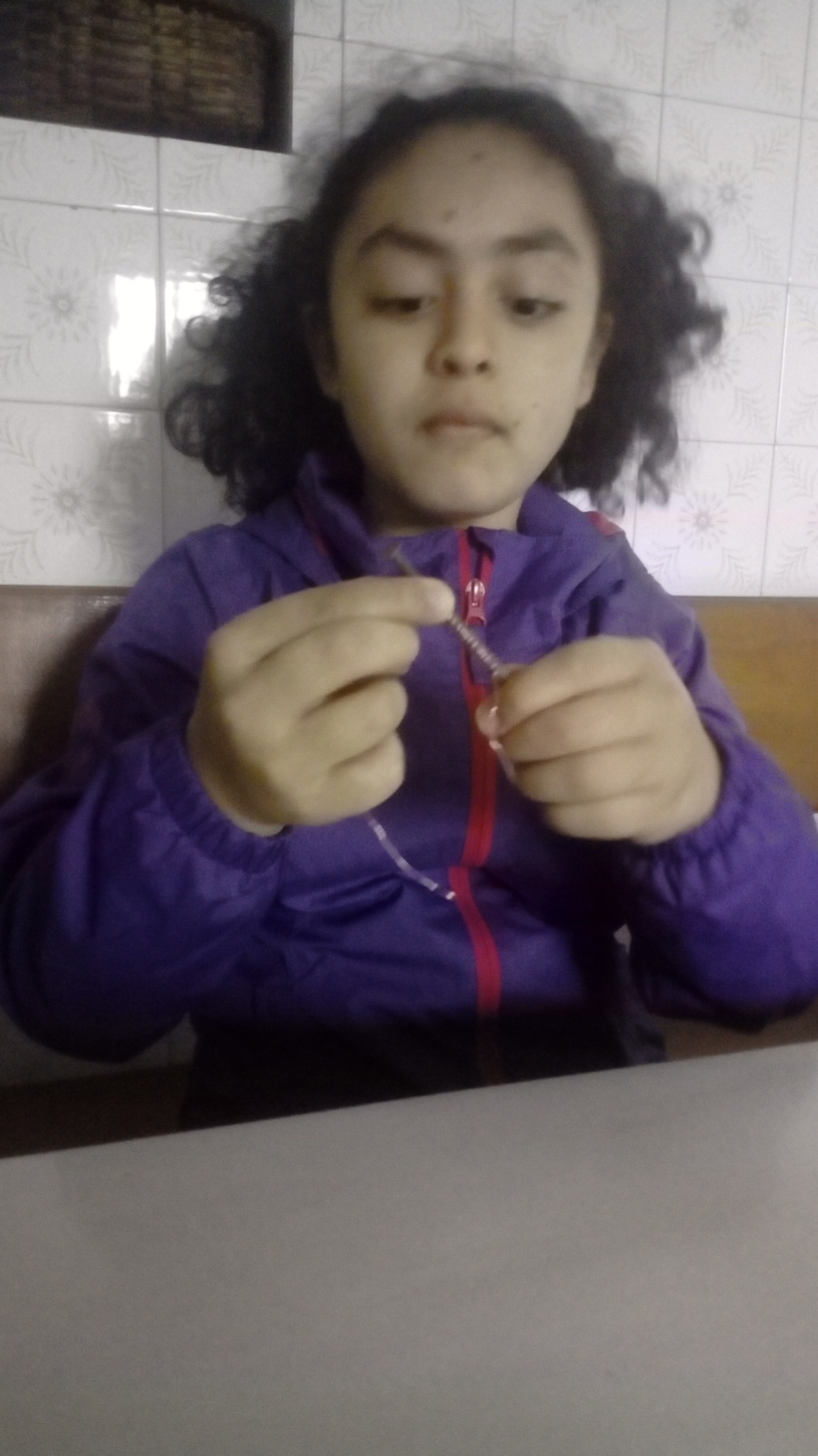 Que este bien junto y en el medio y que sobre un poco .
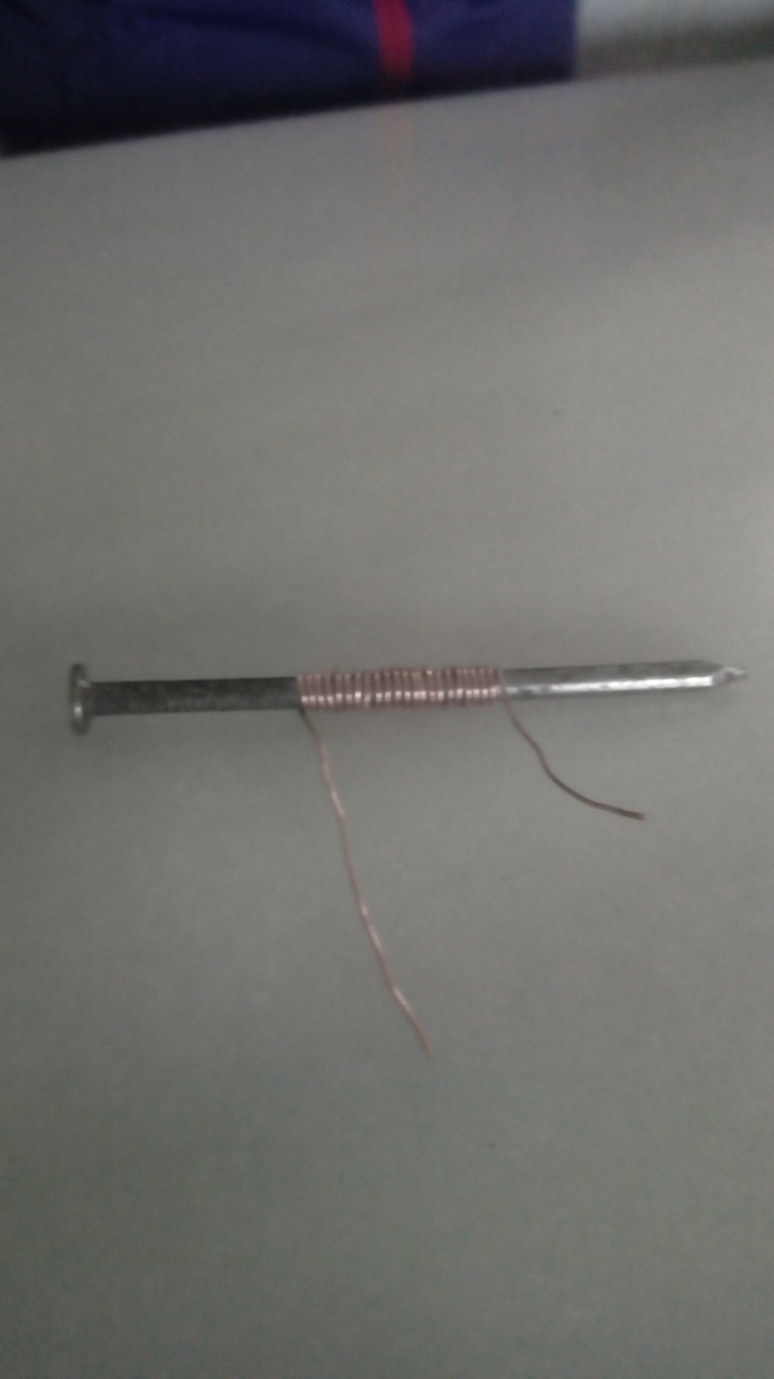 Y los dos pedazos lo juntas en los dos extremos de la batería en el medio y que este bien sujeto
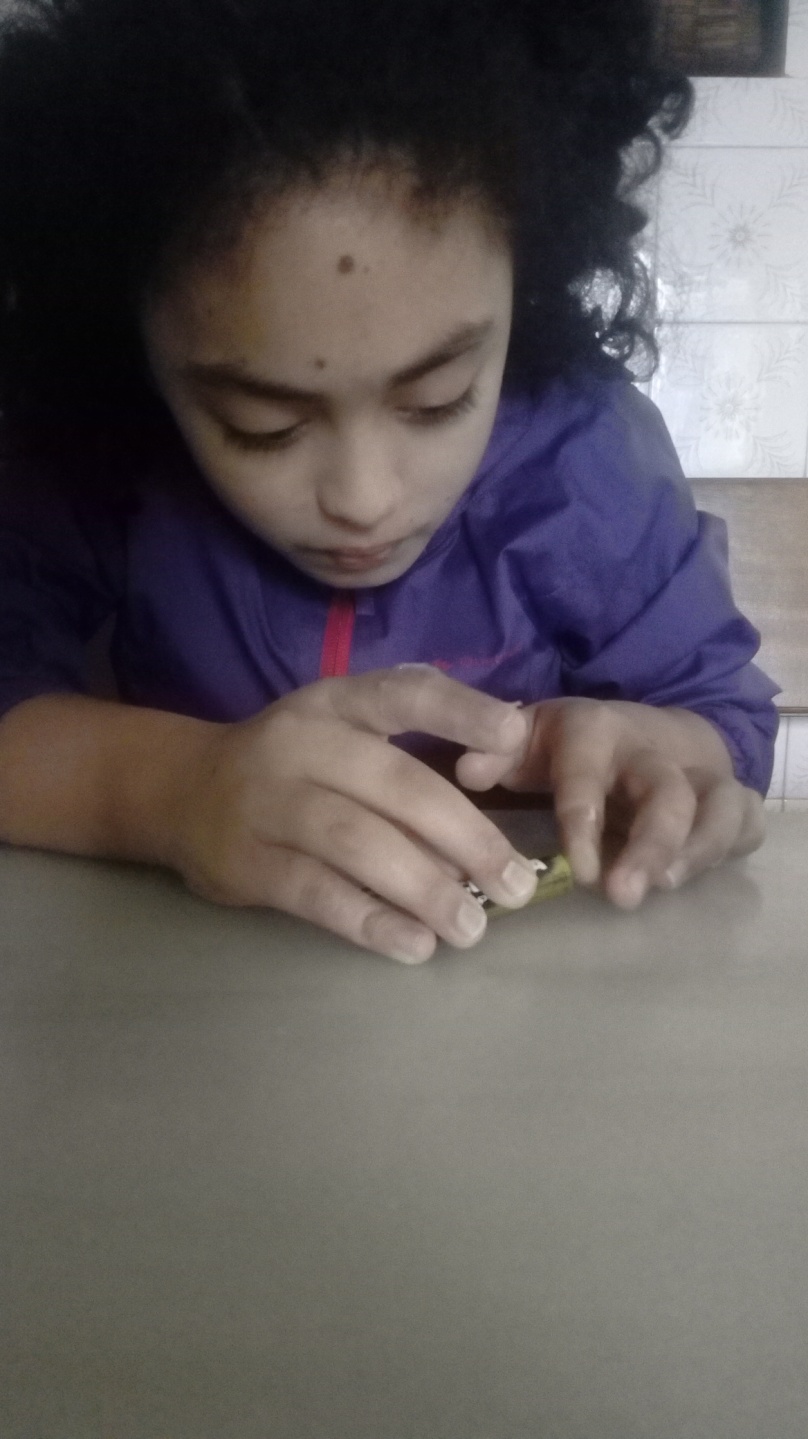 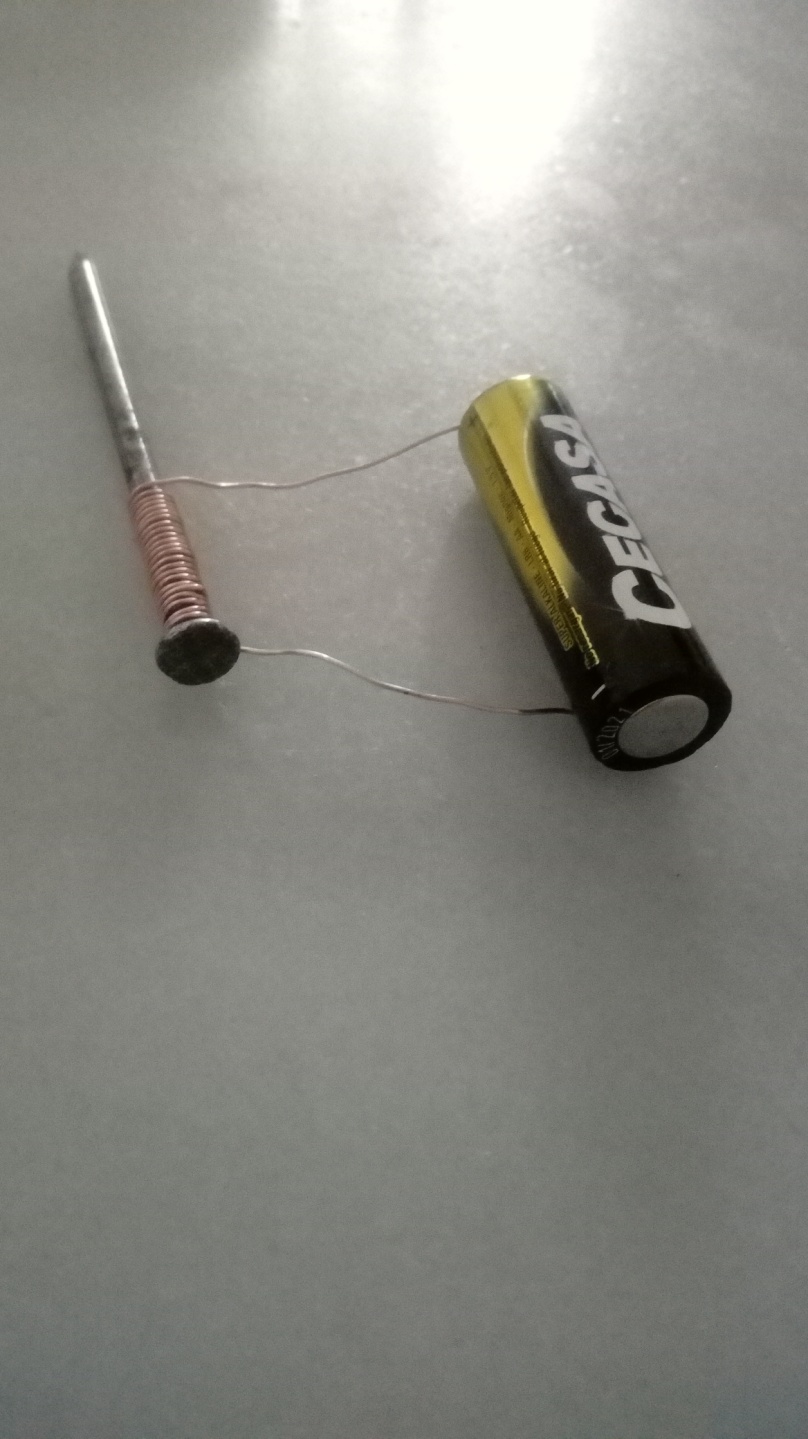 Este es un ejemplo de como tiene que quedar en los dos extremos.
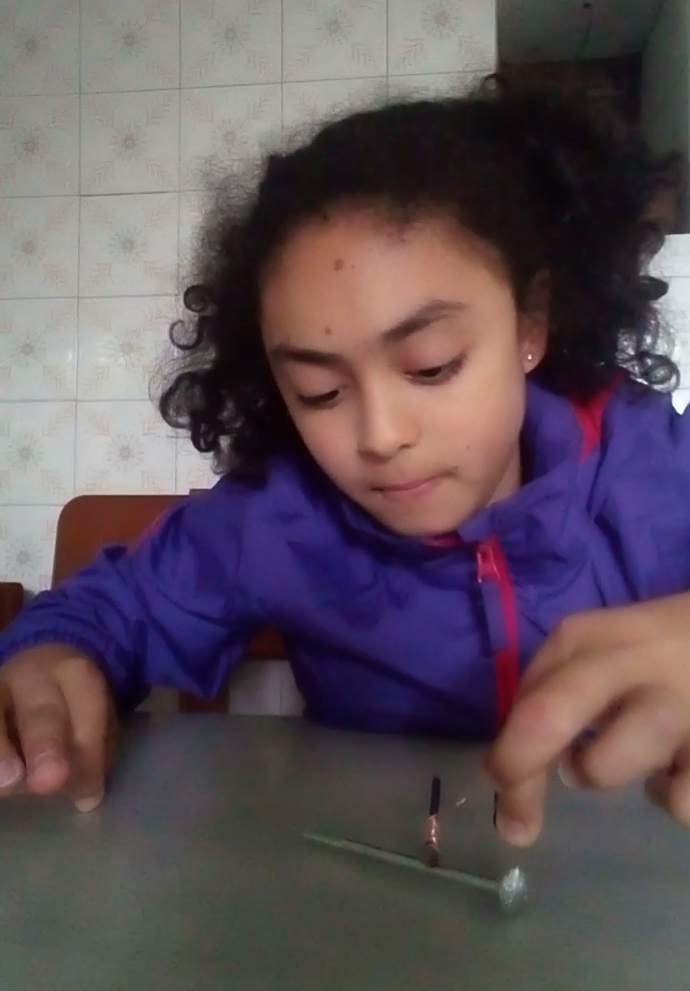 Y lo aprietas bien aunque sientas calambres aprietas mas y después no lo sientes
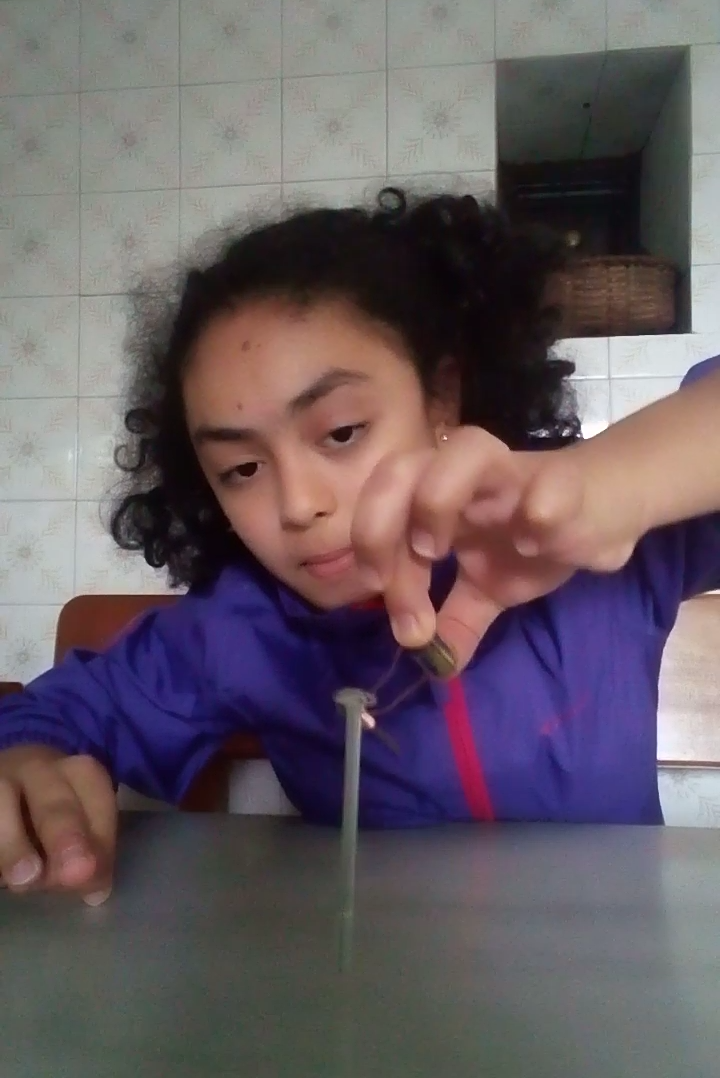 Y es un electroimán
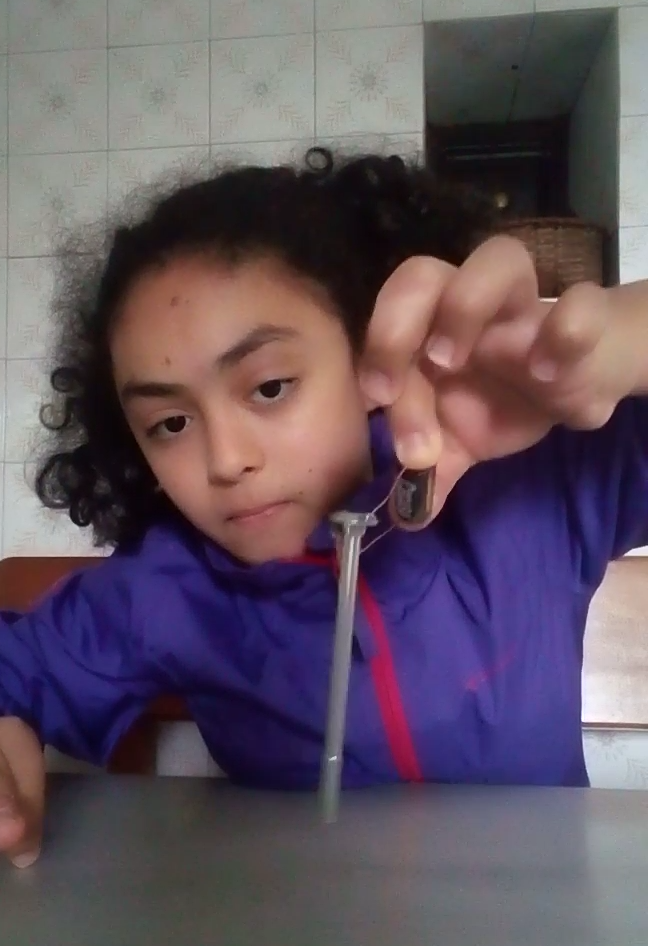